28 May 2020: Early Adopter NHS Board – Learning from Implementation of NHS Near Me
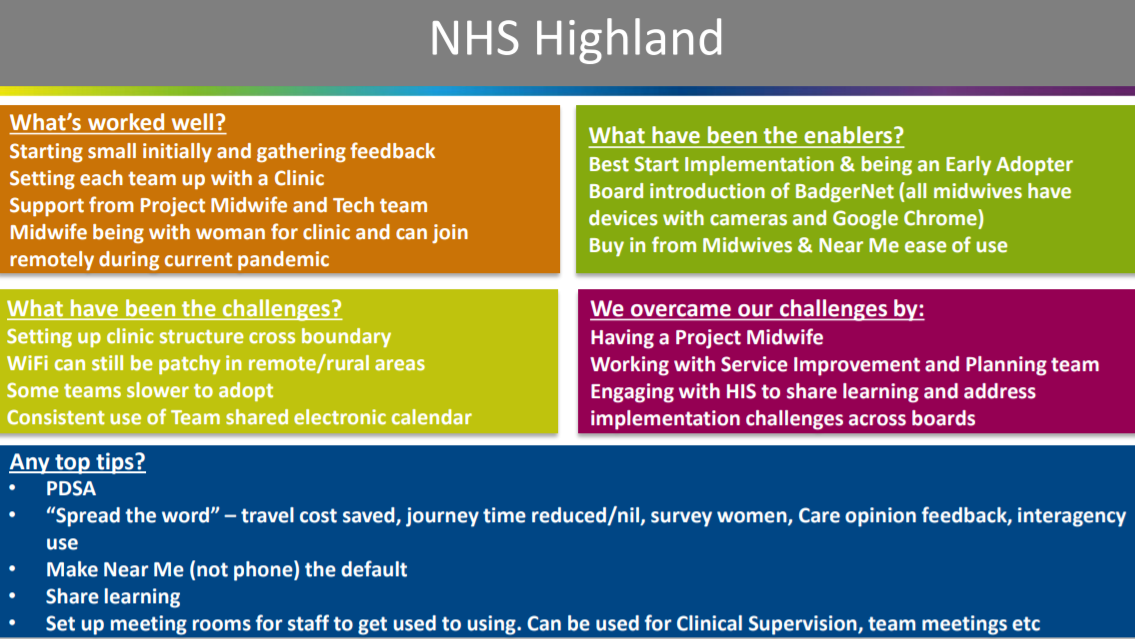